Definition of business process
Process 2 – Order to cash process
The Order to cash is the business process that covers all the steps that are triggered when a buyer makes a purchase. These steps range from receipt of the order to the point at which the payment is made and recorded. 
The GS1 standard EDI "Electronic Data Interchange" is designed to automate the integration of the business documents (orders, despatch advice, invoice, etc.) into the ERP or Internal Management System.
Where the standards fit in the process map
EDI Messaging – Transactional data (GTIN / GLN)
Information Flow
1. ORDERS
2. DESPATCH ADVICE
3. INVOICE
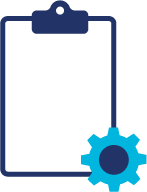 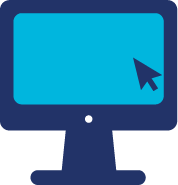 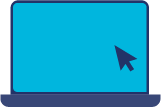 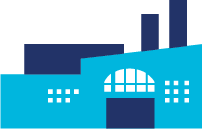 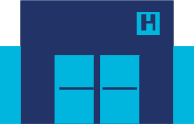 Hospital
Manufacturer A
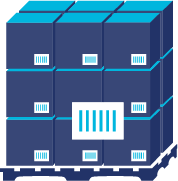 SSCC/GLN
1. PREPARED
2. DELIVERY
3. RECEIVES
Physical Goods Flow
Where the standards fit in the process map
EDI Messaging – Transactional data (GTIN / GLN)
Information Flow
1. ORDERS
2. DESPATCH ADVICE
3. INVOICE
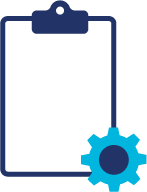 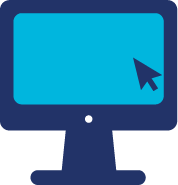 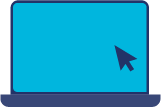 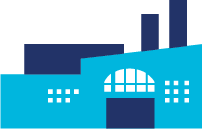 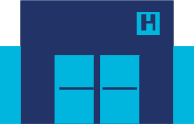 Hospital
Manufacturer A
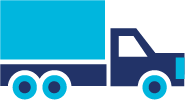 1. PREPARED
2. DELIVERY
3. RECEIVES
Physical Goods Flow
Where the standards fit in the process map
EDI Messaging – Transactional data (GTIN / GLN)
Information Flow
1. ORDERS
2. DESPATCH ADVICE
3. INVOICE
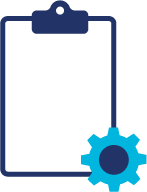 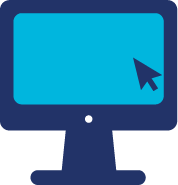 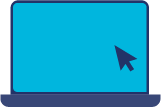 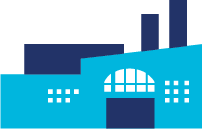 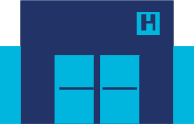 Hospital
Manufacturer A
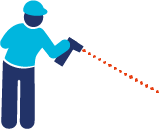 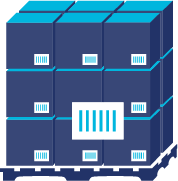 SSCC/GLN
1. PREPARED
2. DELIVERY
3. RECEIVES
Physical Goods Flow
Benefits
Non clinical
Automation of business operations or transactions 
Reduction of time response 
Reduction of information errors 
Cost savings 
Integration of business partners 
Optimisation of staff 
Visibility of process status 
Production and delivery plans are much more accurate.